КУПА
УРАЂЕНИ ЗАДАЦИ
ОСНОВНИ ПРИМЈЕР
Обим основе купе је 6    cm  , а висина купе је 4  cm   . Израчунати :
а) изводницу
б) површину
в) запремину купе.
а) Најприје ћемо из обима основе купе израчунати полупречник основе.





Сада када имамо полупречник и висину можемо израчунати и изводницу примјеном Питагорине теореме на правоугли троугао који видимо на слици.
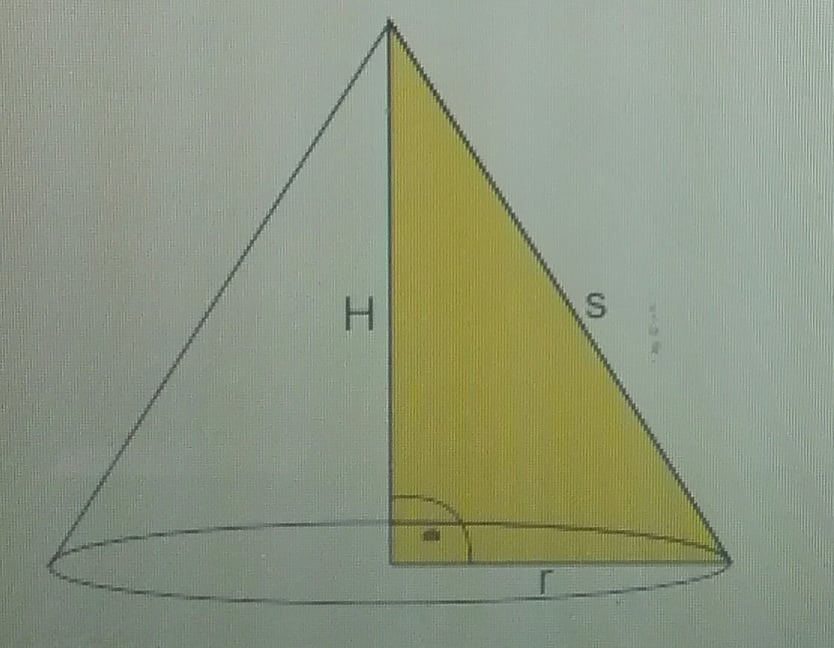 Сада имамо све што нам је потребно да израчунамо и површину и запремину.
б)                                                в)
2. Правоугли  троугао чије су катете а=2 cm и b=4 cm ротира око своје дуже катете. Израчунати површину и запремину тако насталог тијела.
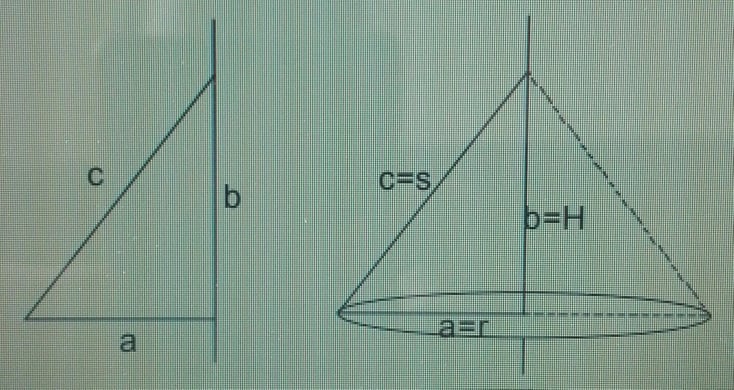 Као што видимо са слике, ротацијом троугла око његове дуже катете настаје купа, чија је висина једнака дужини дуже катете, тј оне катете око које ротира троугао, а полупречник базе купе је краћа катета. Изводница је једнака хипотенузи правоуглог троугла.
3.Ако је дужина пречника основе праве купе 18 cm, а површина купе је 216             , израчунати површину осног  пресјека купе.
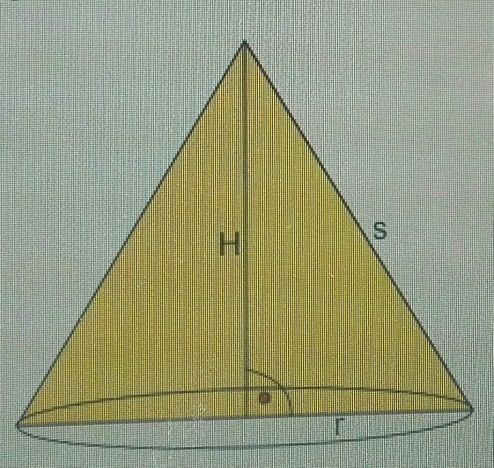 Шта је осни пресјек купе? Као што видимо са слике то је једнакокраки троугао чија је основица једнака 2r, а краци су једнаки изводници s.  Тако да  тражену површину рачунамо по сљедећој формули

                                                         Видимо да нам требају Н и r.

                                  , сад још Н.
Н ћемо добити из правоуглог троугла са слике, али морамо прије тога израчунати изводницу, њу ћемо израчунати користећи дату површину купе.
Сада можемо примијенити Питагорину теорему на правоугли троугао који уочавамо на слици, па имамо:








Сада, коначно, можемо израчунати површину осног пресјека, имамо :
4.Површина купе је 24                  , а површина њене основе је 9           . Израчунати запремину купе.
На основу формуле за запремину купе знамо да нам треба висина купе, јер површину базе већ имамо из услова задатка. Како ћемо је израчунати?
Најприје ћемо из базе израчунати дужину полупречника базе купе.





Затим ћемо помоћу дате површине купе и површине базе    
наћи површину омотача М, одакле ћемо израчунати дужину изводнице.
У 1. и 3. задатку имали смо један правоугли троугао на који смо примјењивали Питагорину теорему, исто то ћемо искористити и овдје:






Сада имамо све што нам треба да би израчунали запремину купе.
5. Дужина висине и изводнице праве купе односе се као 4:5, а њена запремина је 96      . Наћи површину купе.
Пошто имамо пропорцију , то важи:


Сада се опет позовемо на Питагорину теорему:







Сада полупречник и висину уврстимо у формулу за запремину
Пошто смо израчунали коефицијент к, сад знамо колико нам је H, r и s.






Још да израчунамо површину